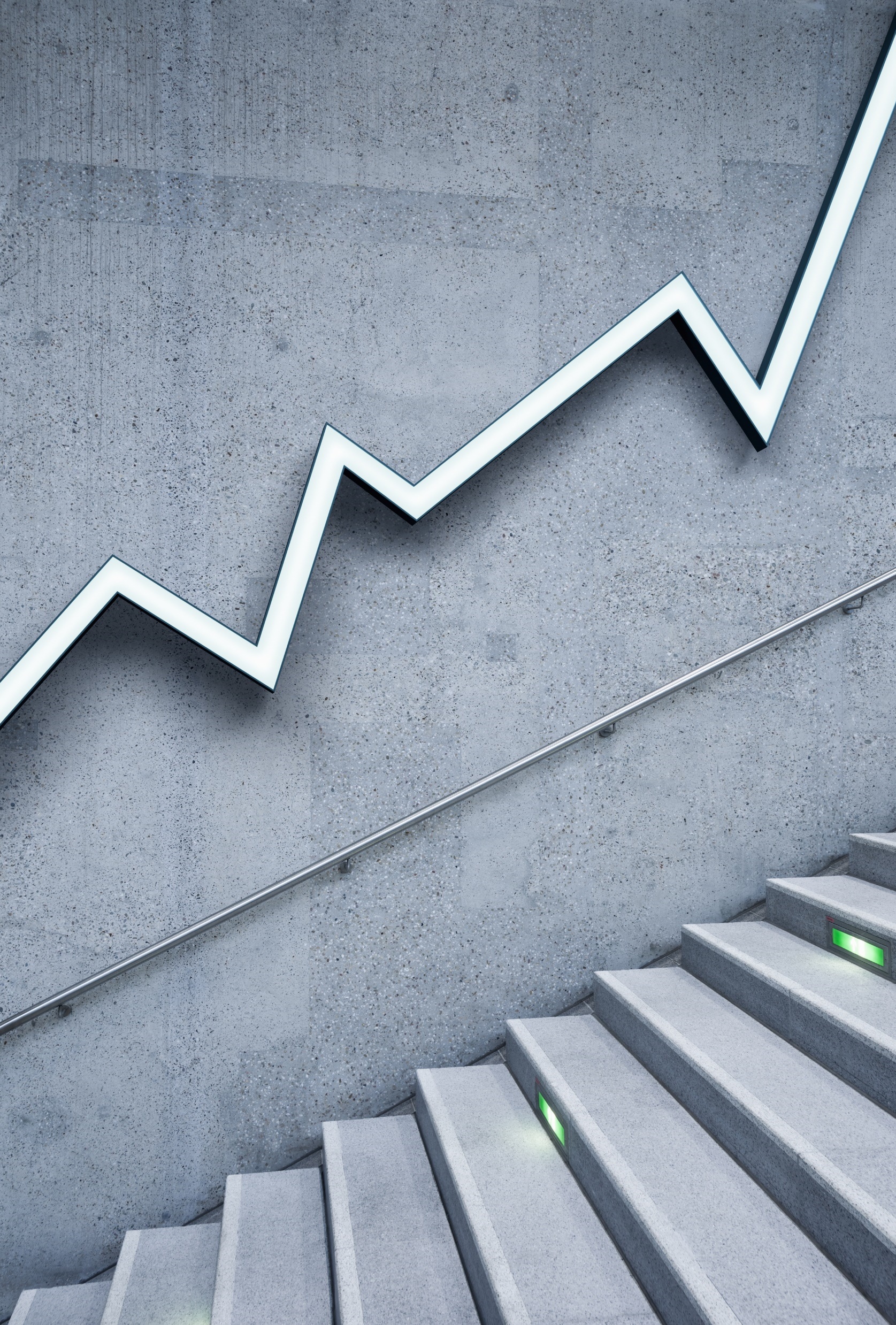 وسایل آهنگ سازی
نویسنده محمدصالح دادگسترنیا
ما در اینجا وسایلی را می بینیم که با آن ها آهنگ می سازند
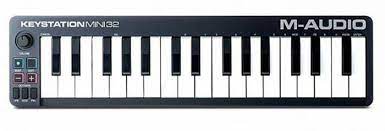 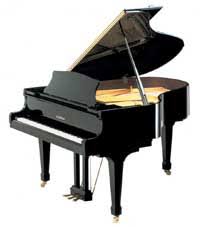 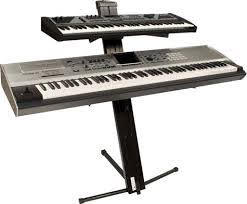 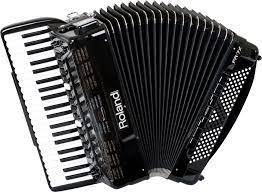 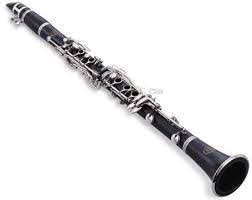 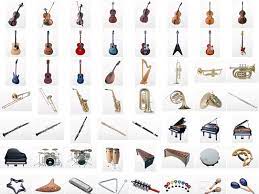 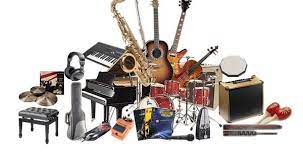